SI-PASS/PAL 
ONLINE LEADER DEVELOPMENT ACTIVITIES
ACTIVITIES AUTUMN 2024: 
LinkedIn group 
For a unique chance to network with Leaders from across Europe, join our LinkedIn group by scanning this QR-code or by searching 
“SI-PASS/PAL Leaders in Europe” on LinkedIn 



30TH OCTOBER, 12-1PM GMT/ 1-2PM CET
Favourite Learning Strategies –how to make your sessions fun and engaging!  
Certified Trainer and SI-PASS supervisor Jill Jaworski from the Canadian SI center will guide us through discussions around how to use new learning strategies to make the sessions more varied. 

26TH NOVEMBER, 3-4 PM GMT/4-5PM CET
Wisdoms & Lessons Learnt –experiences of leading sessions & developing in the role
Discussions and activities led by Dennis Nilsson, an experienced SI-PASS Leader at Lund University.
ZOOM-link: https://lu-se.zoom.us/j/69043714309
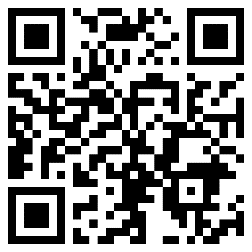 WHAT ARE THE ONLINE LEADER DEVELOPMENT ACTIVITIES? 

FOCUS ON CONTINUING PROFESSIONAL DEVELOPMENT (CPD) FOR SI-PASS/PAL LEADERS
NETWORKING OPPORTUNITY

HOW DOES IT WORK?

FREE TO ATTEND FOR SI-PASS/PAL LEADERS
SIGN UP VIA THE QR CODE (encouraged but not required) 
HOSTED ON ZOOM BY THE 
     EUROPEAN CENTER FOR SI-PASS/PAL
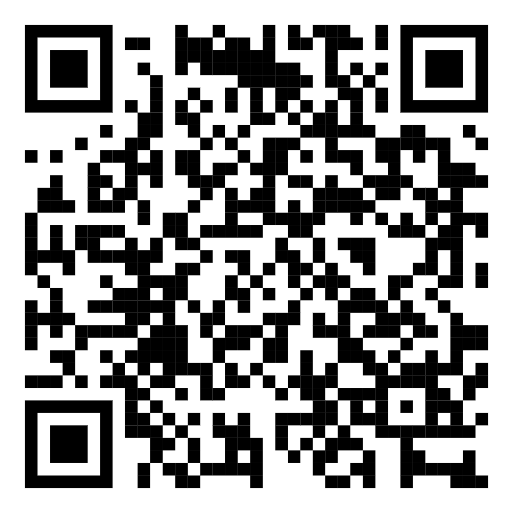 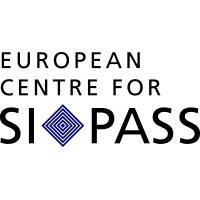